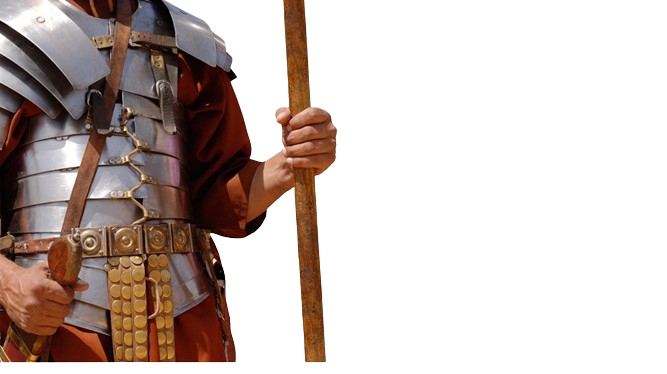 BATALHA ESPIRITUAL
VENCENDO A
PASSOS   PARA A LIBERTAÇÃO
30
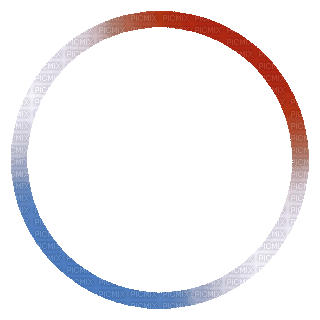 “O PREÇO DA LIBERDADE É A ETERNA VIGILÂNCIA” (THOMAS JEFFERSON)
Precisamos estar sempre atentos aos ataques de Satanás contra as nossas vidas.

Há muitas pessoas – crentes ou não – que não estão vivendo uma vida de verdadeira liberdade.
“Se, pois, o Filho vos libertar, verdadeiramente sereis livres” (Jo 8.36).
“O fato de alguém não acreditar na existência do diabo não fará com que ele desapareça. Ele não vai deixar de incomodar-nos só porque o ignoramos. O diabo opera nas trevas. Quando desconhecemos o que se relaciona com ele estamos em trevas e ele tem total liberdade de ação. Mas quanto mais luz lançamos sobre as suas atividades, mais atrapalhamos a sua atuação” (Dean Sherman).
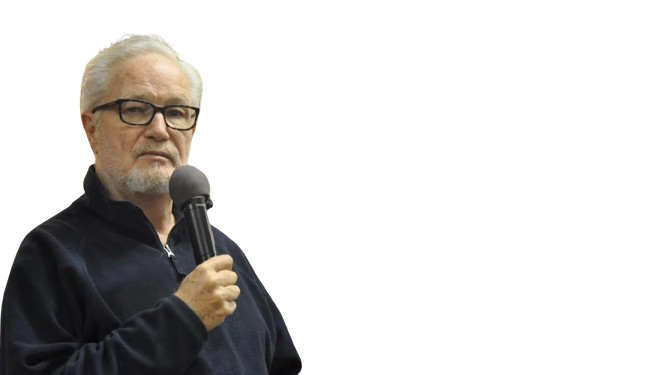 CONHECENDO AS FORTALEZAS ESPIRITUAIS
Uma fortaleza espiritual é um enclave do Inimigo dentro da vida de uma pessoa a partir da qual ele pode lançar os seus ataques.

A presença de fortalezas espirituais na vida de uma pessoa pode enlaçá-la de tal maneira que venha a necessitar de libertação.

Cristo pode destruir as fortalezas espirituais e nos proporcionar uma vida de paz e liberdade.
“Devemos aceitar com seriedade as advertências bíblicas sobre o perigo de Satanás ter vantagem sobre nós, ou sobre a séria possibilidade de cairmos na condenação do diabo, e a ameaça do cativeiro se cairmos na armadilha do diabo, sendo feitos prisioneiros da sua vontade”     (Mark I. Bubeck).
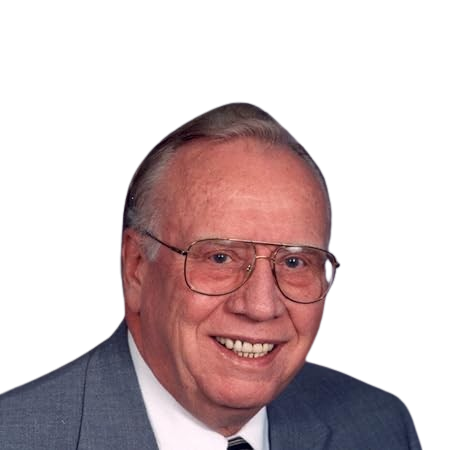 “Certos comportamentos são fortalezas da mente: a pessoa que acredita ser homossexual, prostituta ou travesti porque esse é seu destino e nada pode mudar; não consegue entender o processo de regeneração e o poder transformador do evangelho. São falsas crenças sobre si mesmos, fortalezas que precisam ser quebradas. Também fazem parte do processo de libertação” (Paschoal Piragine Jr).
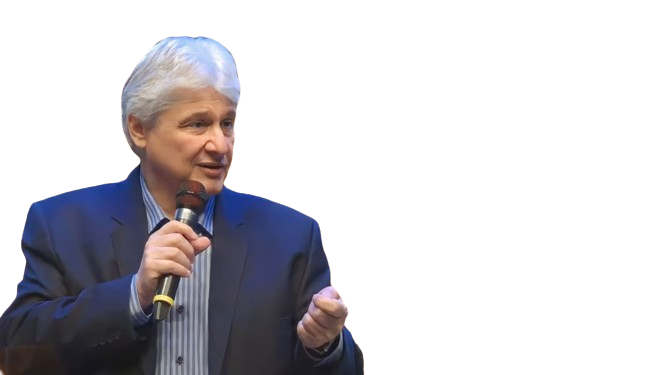 ALGUNS TIPOS DE FORTALEZAS ESPIRITUAIS
Pecados não confessados ou abandonados

Pensamentos equivocados 

Alianças ou rituais não quebrados
4) Relacionamentos prejudiciais

5) Amargura e falta de perdão

6) Orgulho e soberba
O QUE A BÍBLIA DIZ?
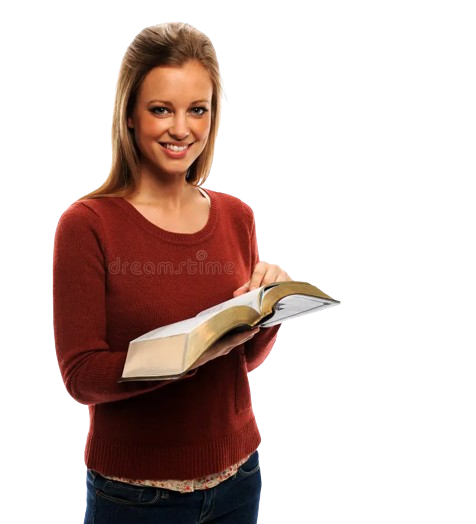 “O Espírito do Senhor Deus está sobre mim, porque o Senhor me ungiu para pregar boas novas aos mansos, enviou-me a restaurar os contritos de coração, a proclamar liberdade aos cativos e abertura de prisão aos presos” (Is 61.1).
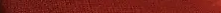 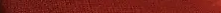 O QUE A BÍBLIA DIZ?
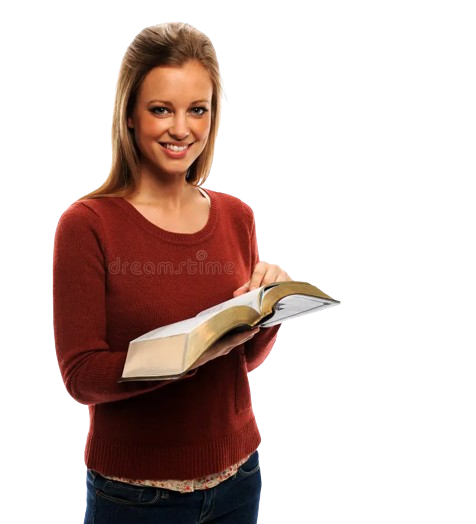 “Mas agora quebrarei o seu jugo de sobre ti e romperei as tuas cadeias” (Na 1.13).
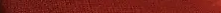 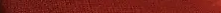 O QUE A BÍBLIA DIZ?
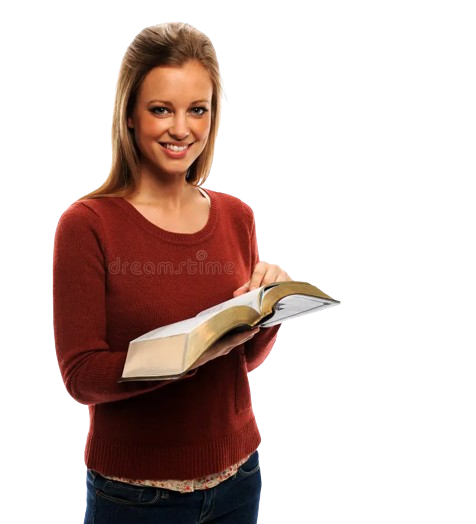 “Não sabeis que daquele a quem vos apresentais como servos para lhe obedecer, sois servos desse mesmo a quem obedeceis, seja do pecado para a morte, ou da obediência para a justiça?” (Rm 6.16).
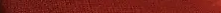 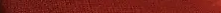 O QUE A BÍBLIA DIZ?
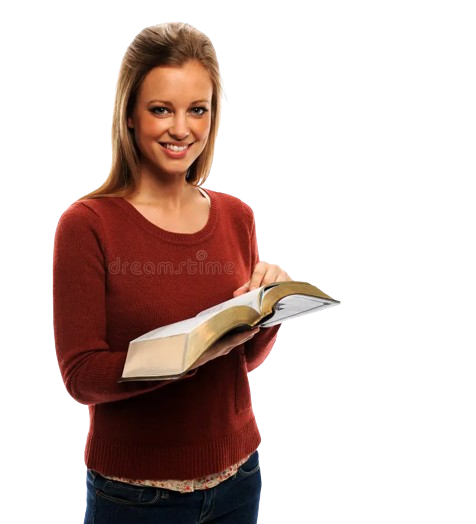 “Mas, graças a Deus que, embora tendo sido servos do pecado, obedecestes de coração à forma de doutrina a que fostes entregues, e, libertos do pecado, fostes feitos servos da justiça” (Rm 6.17,18).
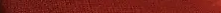 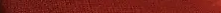 O QUE A BÍBLIA DIZ?
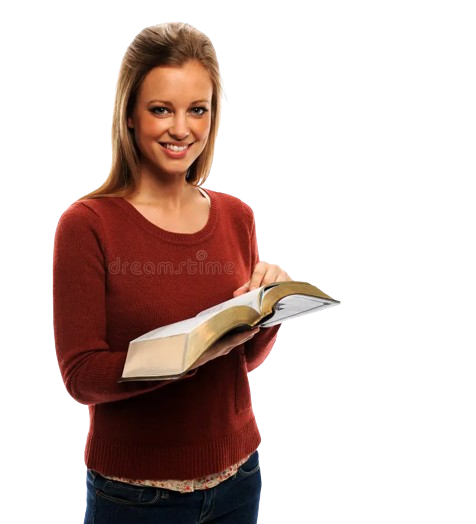 “Mas agora, libertos do pecado e feitos servos de Deus, tendes o vosso fruto para santificação, e, por fim, a vida eterna” (Rm 6.22).
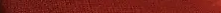 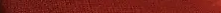 O QUE A BÍBLIA DIZ?
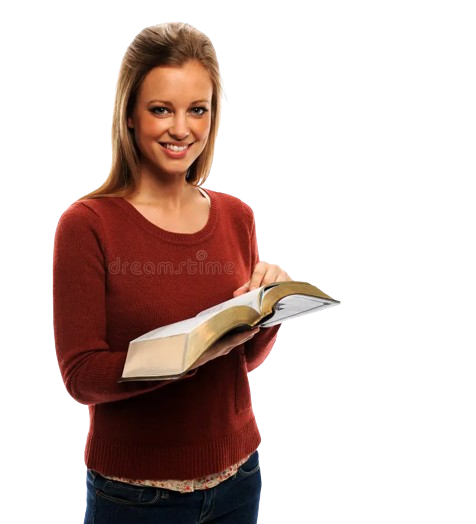 “E a quem perdoardes alguma coisa, também eu; pois, o que eu também perdoei, se é que alguma coisa tenho perdoado, por causa de vós o fiz na presença de Cristo, para que Satanás não leve vantagem sobre nós; porque não ignoramos as suas maquinações” (2 Co 2.10,11).
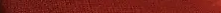 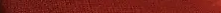 O QUE A BÍBLIA DIZ?
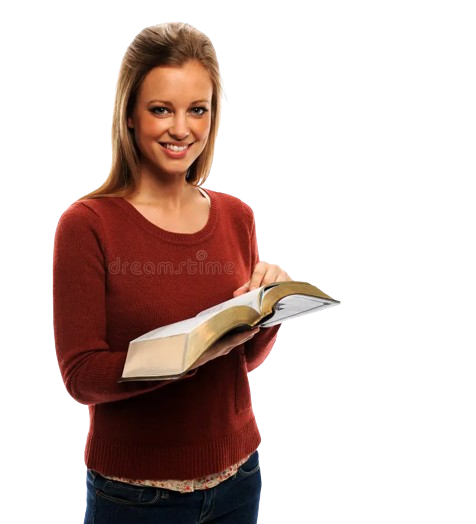 “Não seja neófito, para que não se ensoberbeça e venha a cair na condenação do diabo” (1 Tm 3.6).
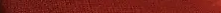 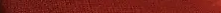 O QUE A BÍBLIA DIZ?
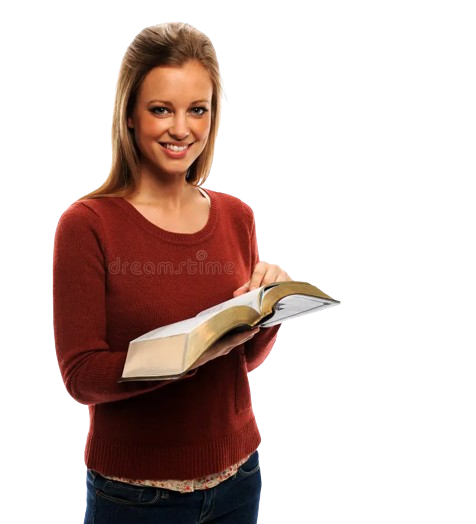 “Porque deste número são os que se introduzem pelas casas e levam cativas mulheres néscias carregadas de pecados, levadas de várias concupiscências” (2 Tm 3.6).
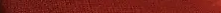 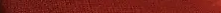 O QUE A BÍBLIA DIZ?
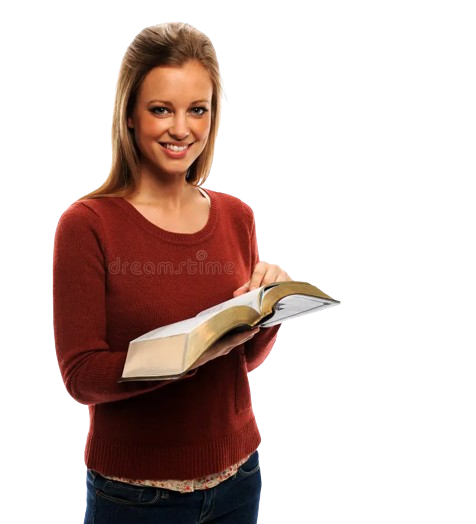 “Tendo cuidado de que ninguém se prive da graça de Deus e de que nenhuma raiz de amargura, brotando, vos perturbe, e por ela muitos se contaminem” (Hb 12.15).
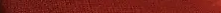 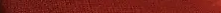 PASSOS PARA A LIBERTAÇÃO
Peça ao Espírito Santo que lhe mostre as áreas da sua vida que precisam de libertação.
Arrependa-se do seu pecado, confesse-o a Deus, e disponha-se a abandoná-lo.
Peça a Deus que o liberte das consequências desse pecado.
Se houve algum tipo de associação (intencional ou não) com Satanás, renuncie audivelmente a esse vínculo.
UM EXEMPLO DE ORAÇÃO POR LIBERTAÇÃO
“Pai celestial, em nome de Jesus, quero confessar esse pecado e assim pedir o teu perdão para minha vida. Eu abandono esse pecado, e renuncio a todos os vínculos que a partir dele me ligaram a Satanás e seus demônios. Peço que todas as áreas da minha vida sejam controladas pelo Espírito Santo e lavadas pelo sangue de Jesus. Ajuda-me a crer e a viver segundo a verdade da tua Palavra. Entrego-me por inteiro a ti. Amém”.
ALGUNS CONSELHOS VALIOSOS SOBRE LIBERTAÇÃO
Uma pessoa oprimida deve clamar a Deus por sua libertação; caso não o faça, alguém deve clamar por ela.

Satanás não costuma abrir mão facilmente dos seus prisioneiros; devemos ter perseverança e fé.

Podemos necessitar da companhia de um irmão para nos reunirmos regularmente, prestar contas e orar juntos.
“Jesus dentro do coração, arrependimento e fé, confissão de pecados:     aí começa o processo         de libertação”     (Paschoal Piragine Jr).
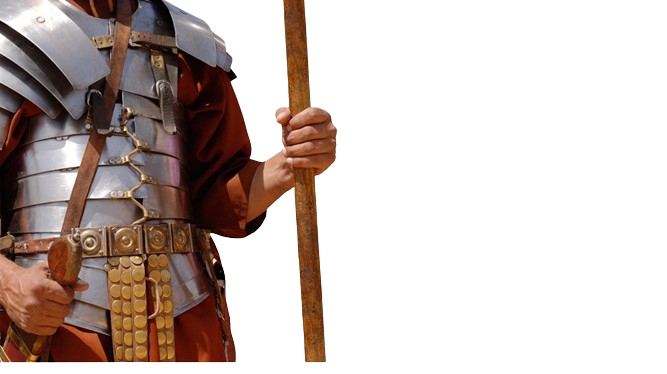 PRÓXIMO ESTUDO: 31) CUIDADO COM A INVEJA!